Main title of your project
Subhead
Lab/Mentor and/or Faculty Supervisor
Name of presenter
Campus
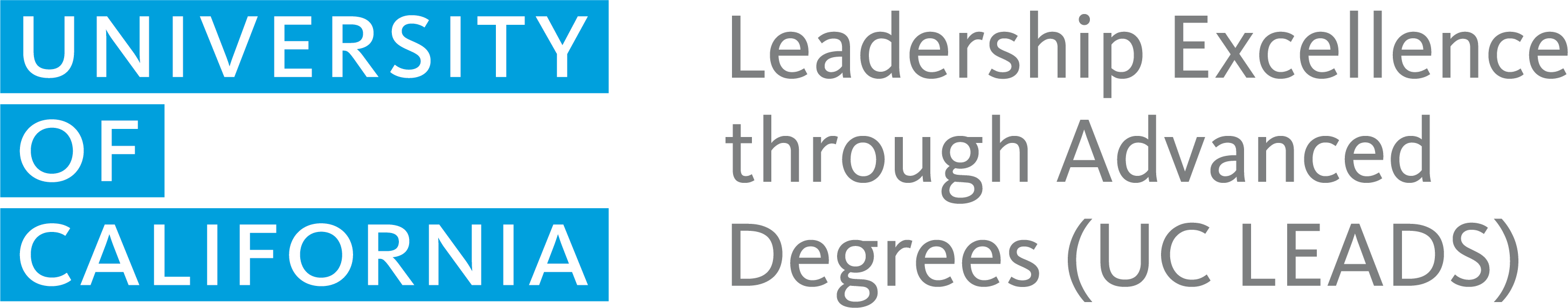 Name of Event/Conference
Slide title
Subhead
You can also insert photos and videos in your PPT.

We advise to NOT use drop shadows, glow effects or any other distracting effects (unless you are researching said effects…then have at it).
This is your text box.

Make sure you use Century Gothic.

Use black or the blue in your presentation.

Duplicate this slide over and over to create your presentation.

DO NOT GO PAST THIS LINE WITH YOUR TEXT.
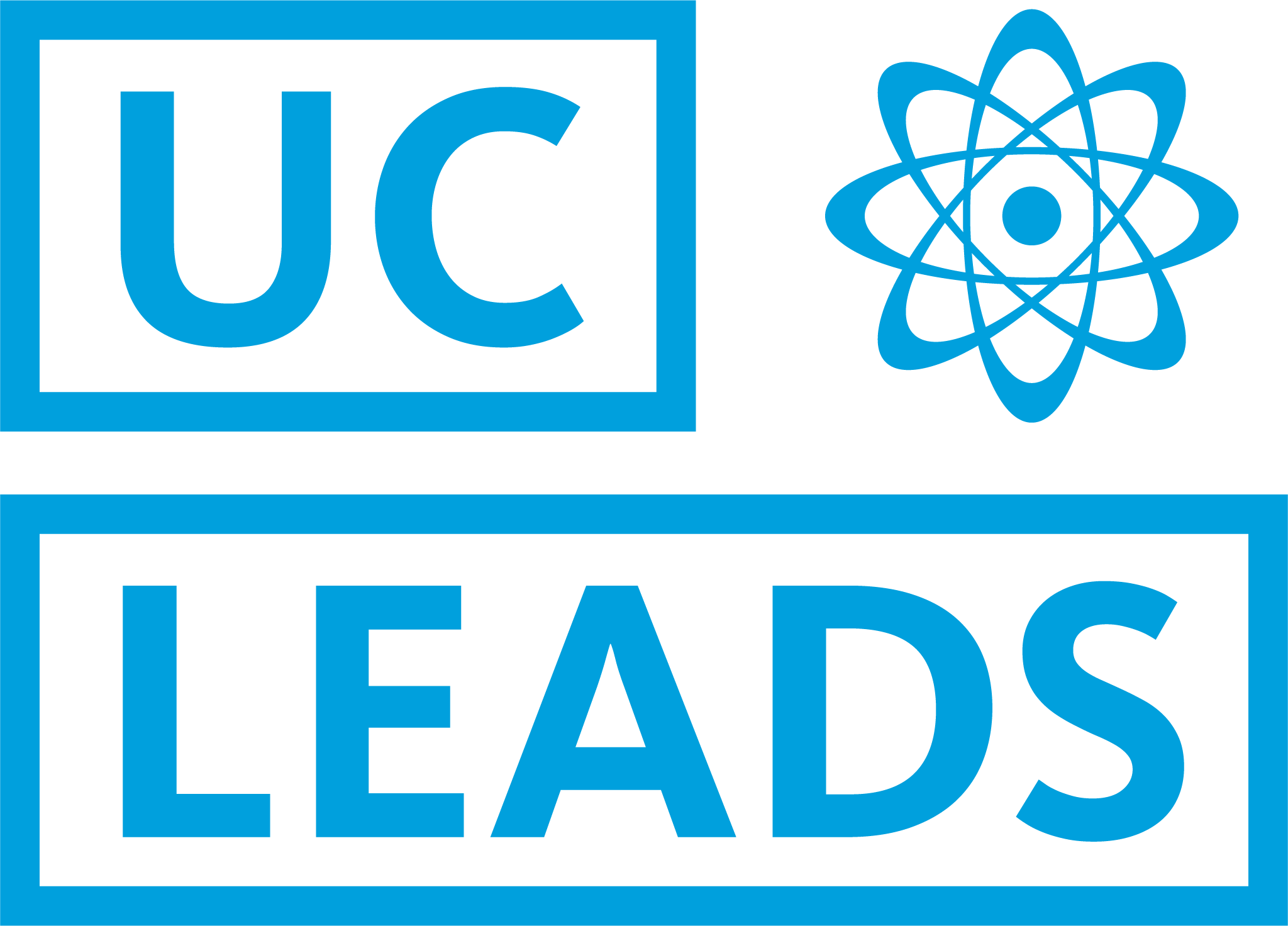 Name of Event/Conference
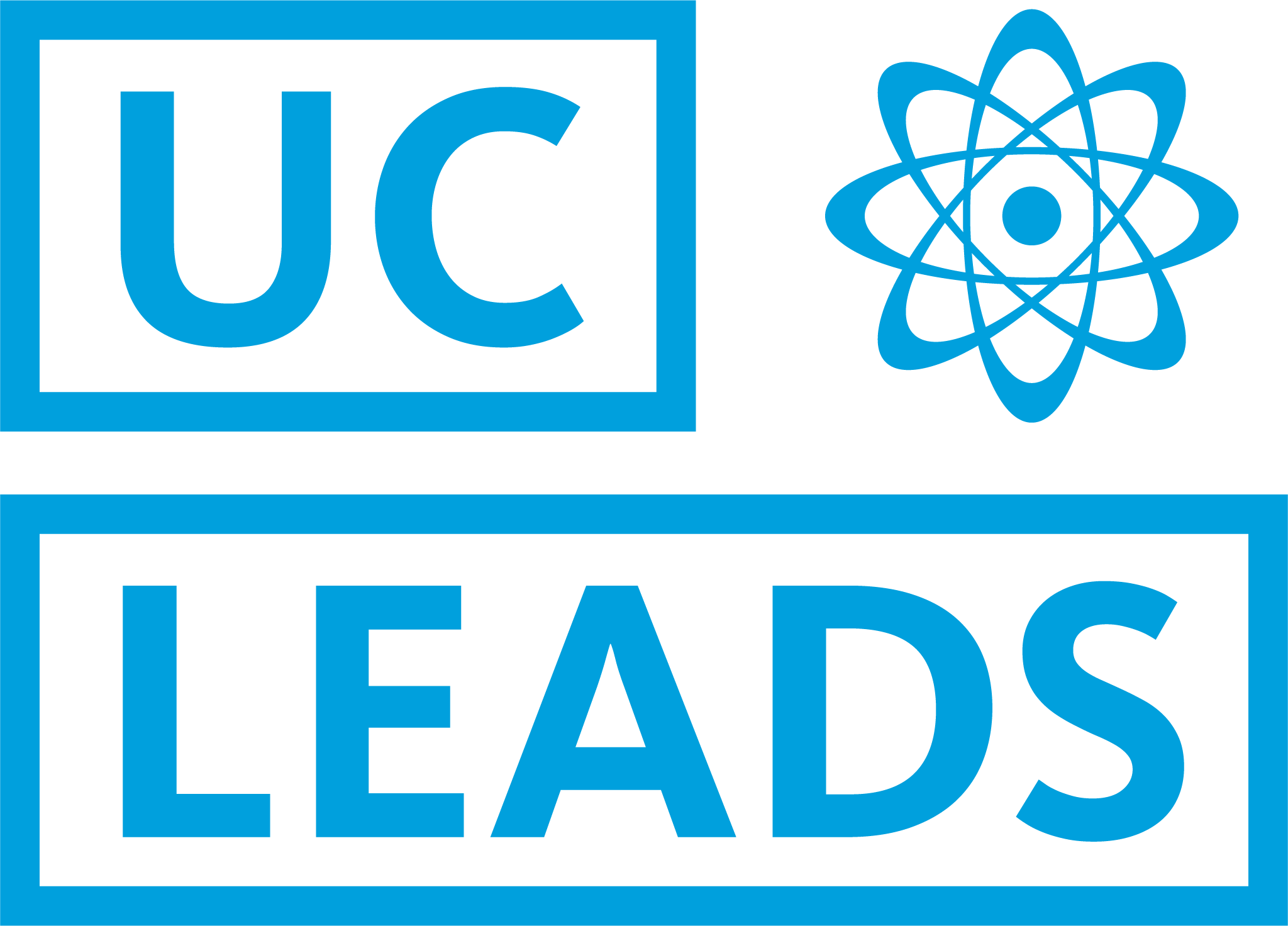 Name of Event/Conference